الدرس 
الثالث والعشرون
كلمات لها قراءة خاصة عند حفص
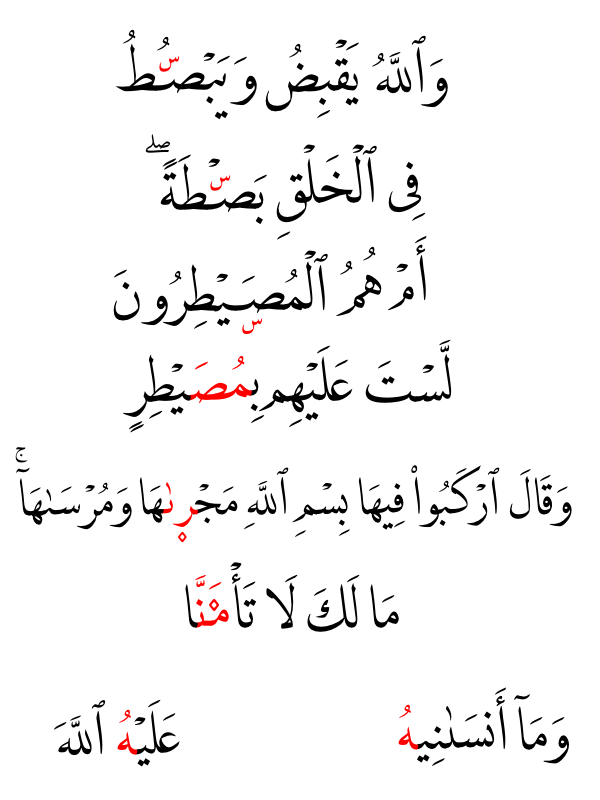 تقرأ بالسين الخالصة
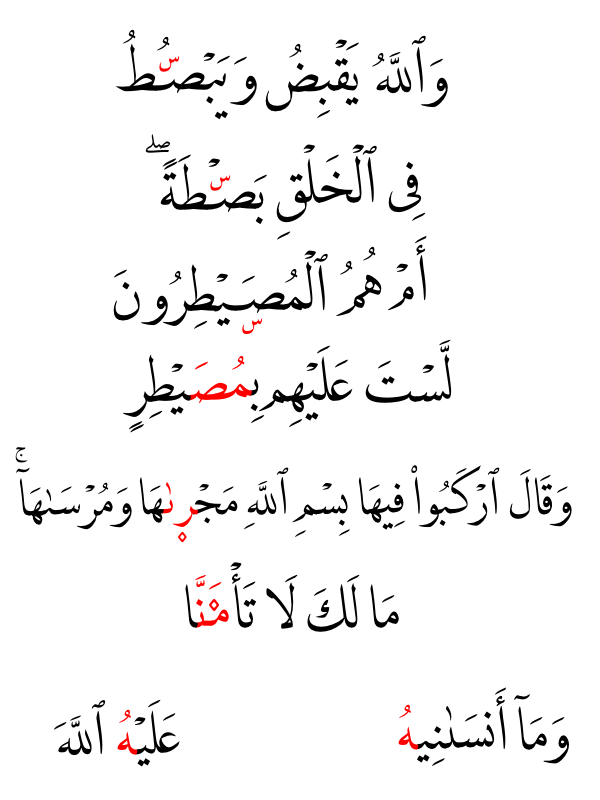 تقرأ بالسين فقط
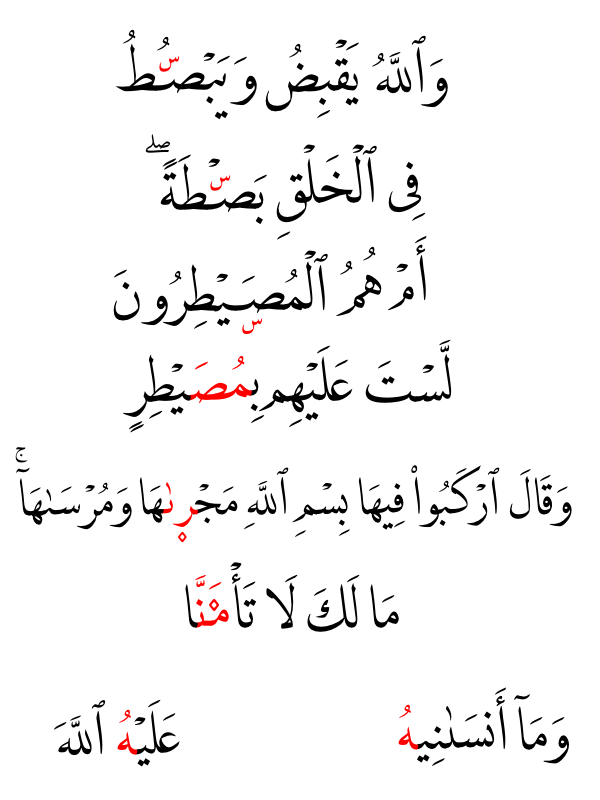 تقرأ بالوجهين السين والصاد معاً
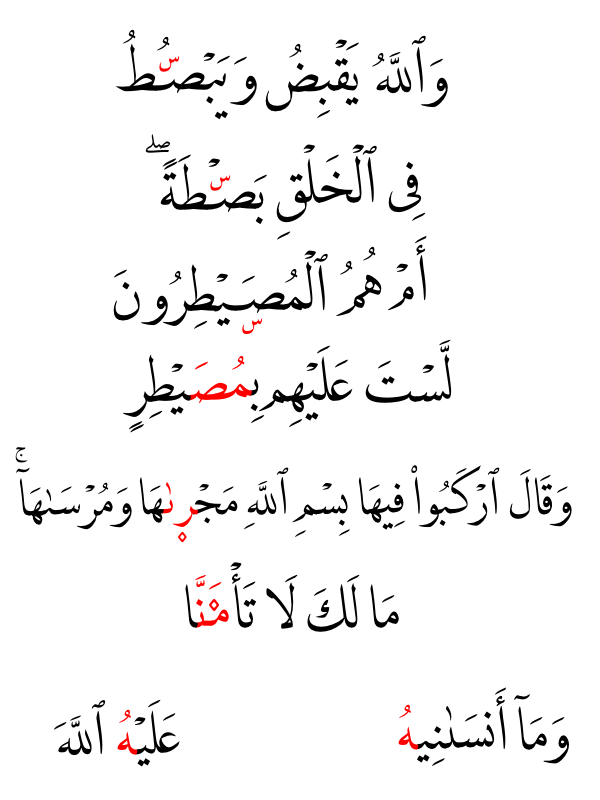 تقرأ بالصاد فقط
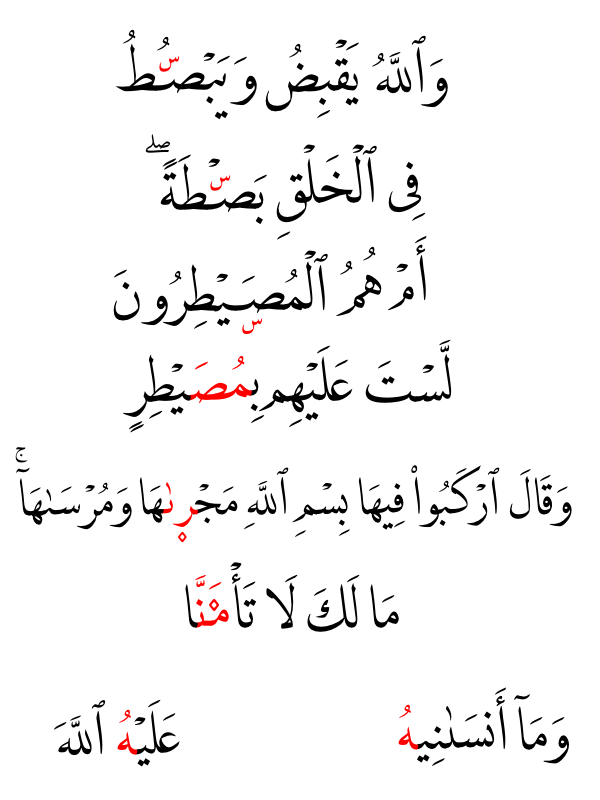 تقرأ بالأمالة، وهي أن تنحو بالفتحة نحو الكسرة، وبالألف نحو الياء
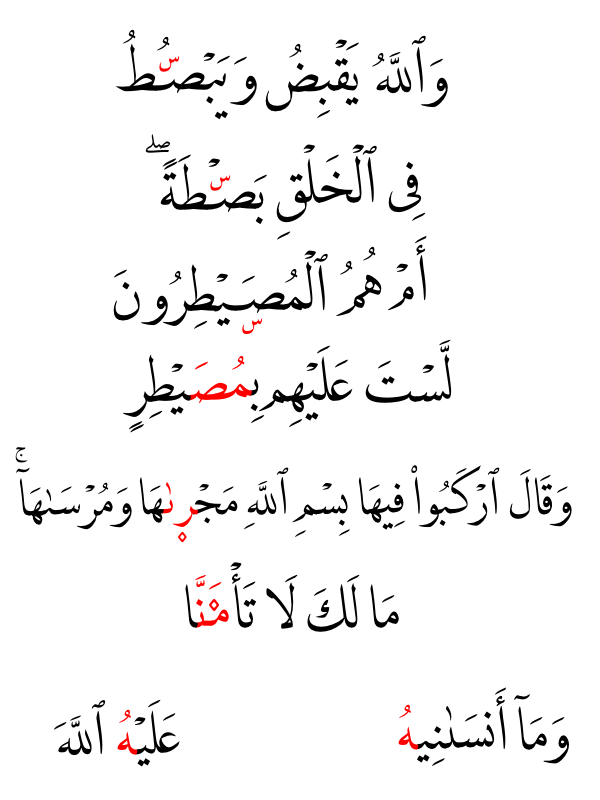 تقرأ بالروم أو بالإشمام في النون الأولى المدغمة في الثانية
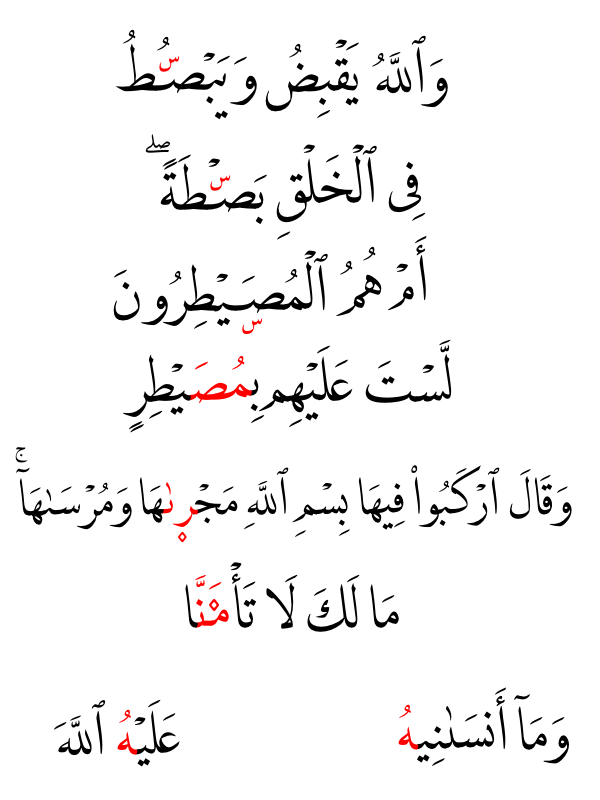 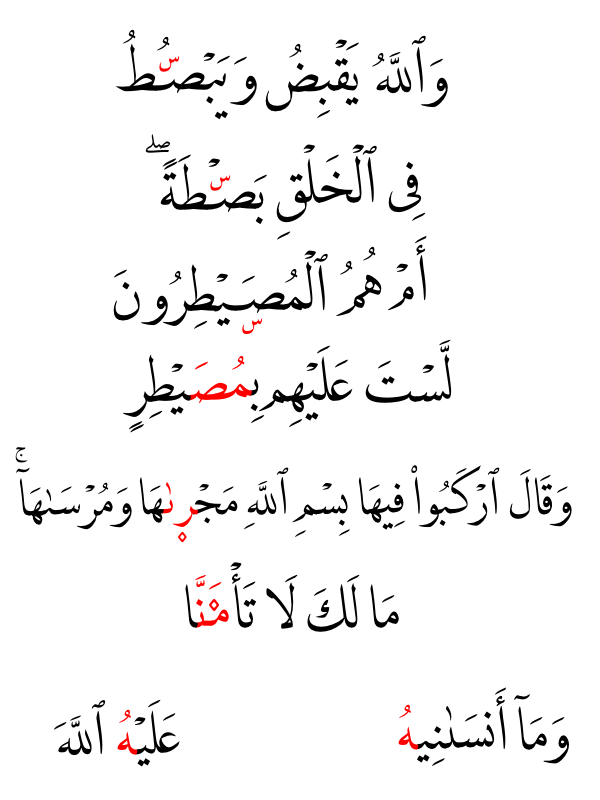 في سورة الفتح، كلاهما يقرأ بضم هاء الضمير
في سورة الكهف،
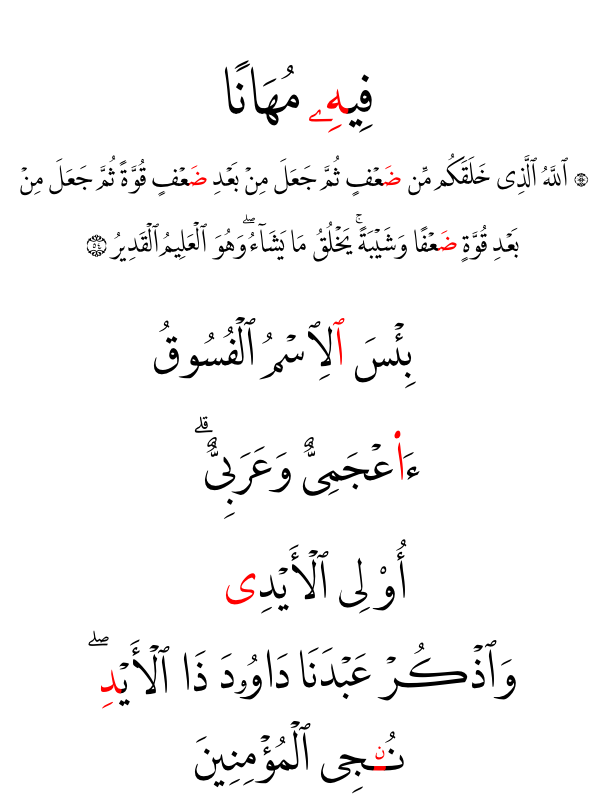 تقرأ بإشباع هاء الضمير
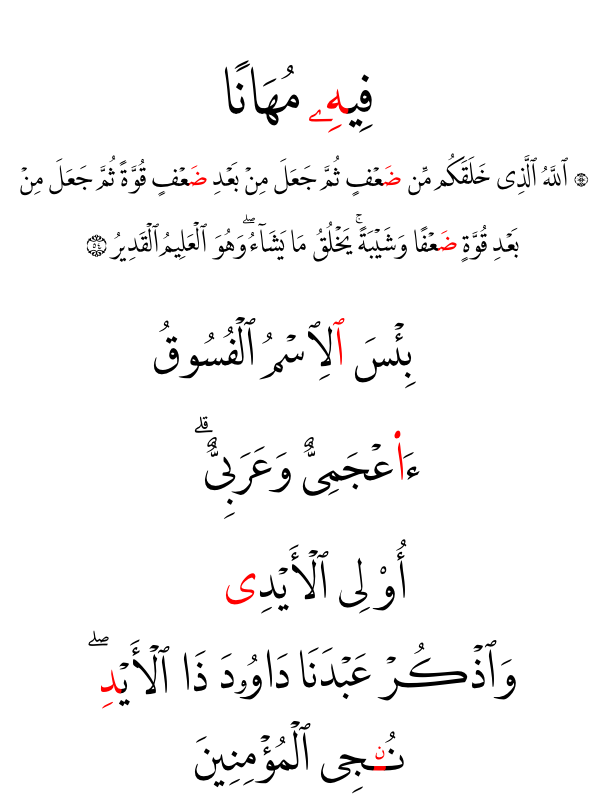 يقرأ بفتح الضاد وضمها
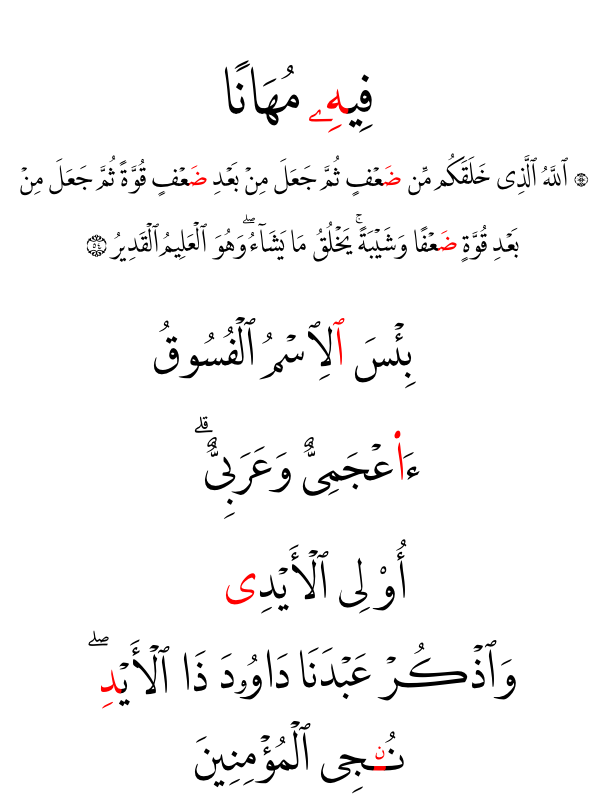 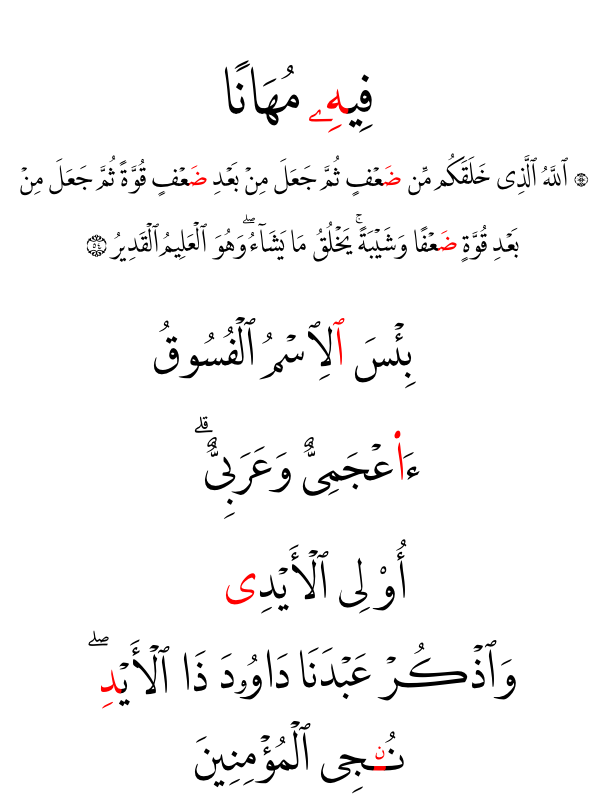 يجوز في الهمزة الأولى الإثبات والحذف عند البدء بها اختبارًا
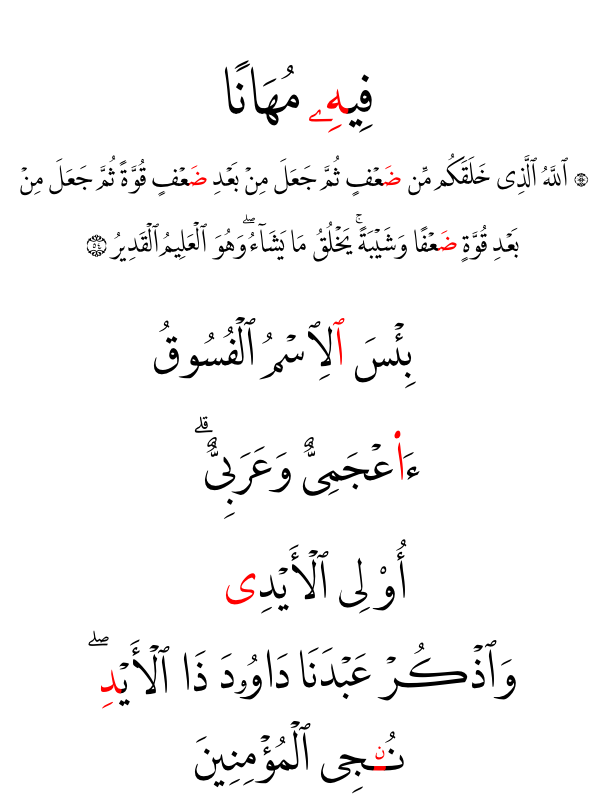 يقرأ بتسهيل الهمزة الثانية بينها وبين الألف
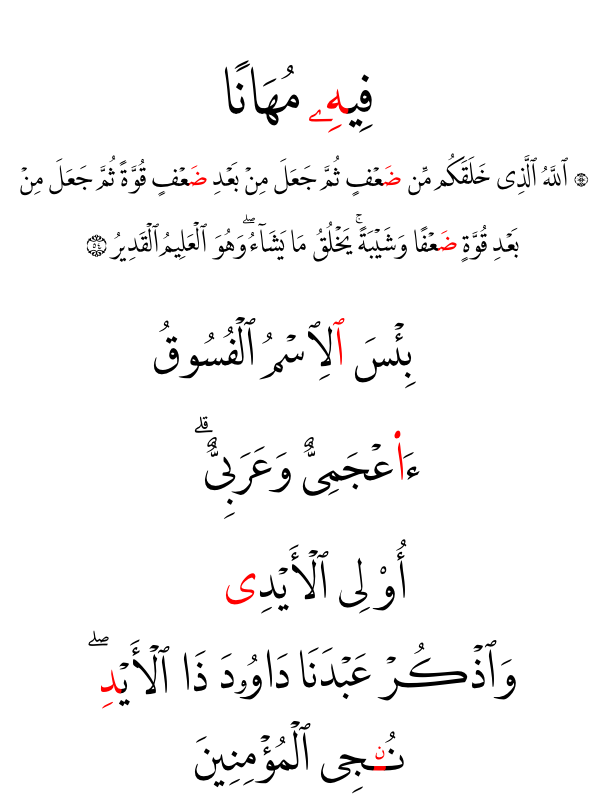 يقرأ بإثبات الياء وصلا و وقفا لأنها جمع يد
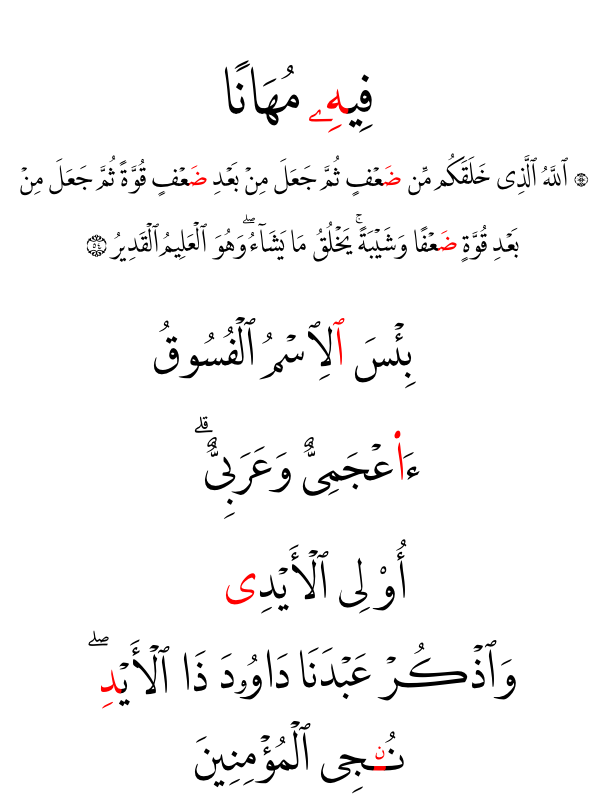 تقرأ بدون ياء لأنها مفرد بمعنى: القوة
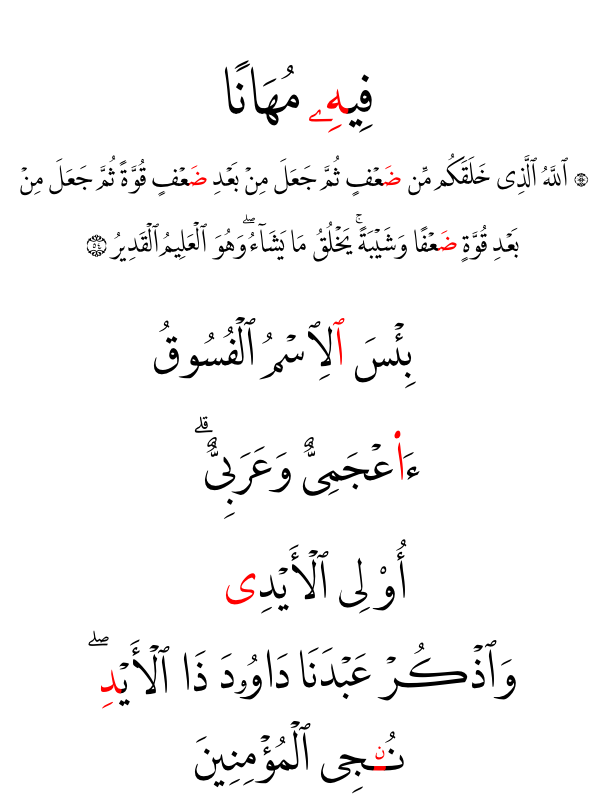 وضعت نون صغيرة بجوار الأخرى للدلالة على أنها تقرأ ( نُنجي )
صح أو خطأ
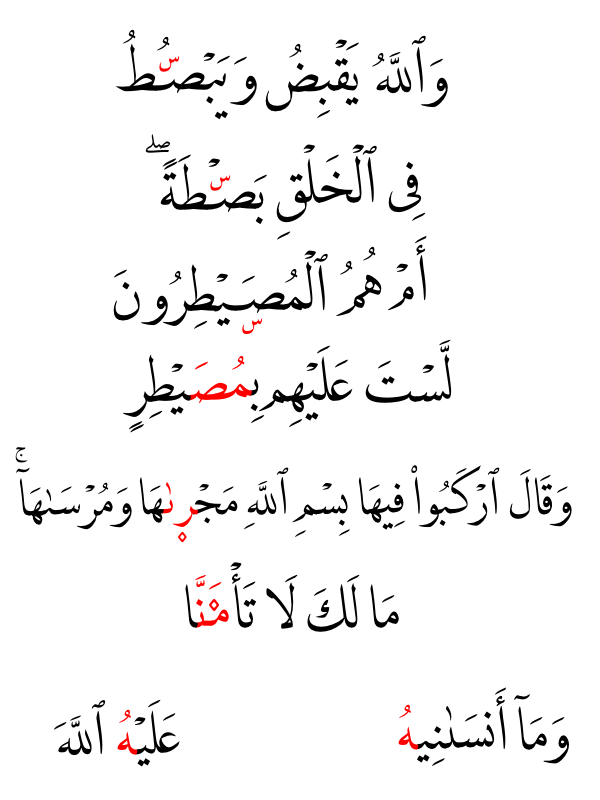 تنطق بالسين فقط؟
صح أو خطأ
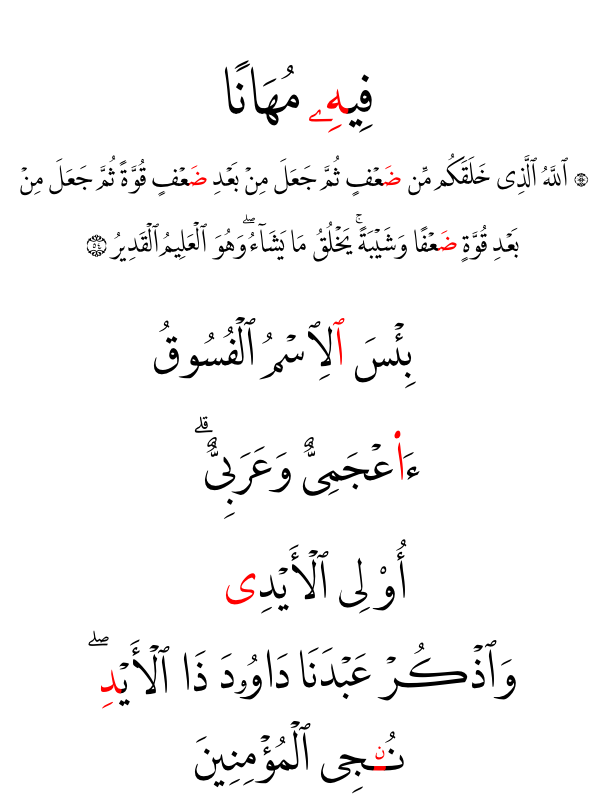 تقرأ بدون ياء لأنها مفرد